TPM CIRCLE NO :- 01
ACTIVITY
KK
QM
PM
JH
SHE
OT
DM
E&T
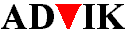 KAIZEN  IDEA SHEET
P15
TPM CIRCLE NAME: Oil Pump
LOSS NO. / STEP
DEPT :- QA
RESULT AREA
P
Q
A
C
D
S
M
B
CELL :- A315
CELL NAME:- De-comp
MACHINE / STAGE  :- Number punching
OPERATION  :-Date punching
KAIZEN THEME : To  avoid  customer complaint  decomp line
IDEA :-Fixture design needs to change
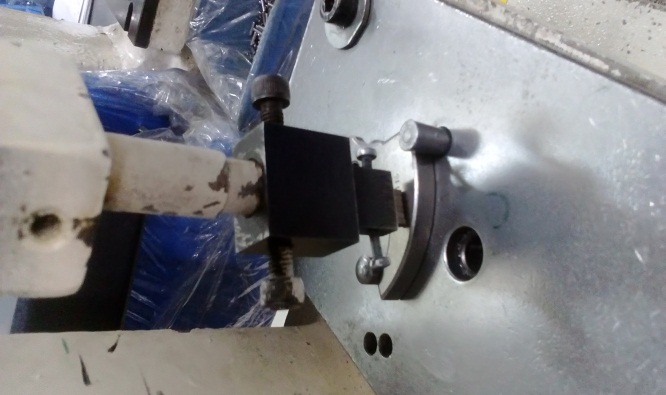 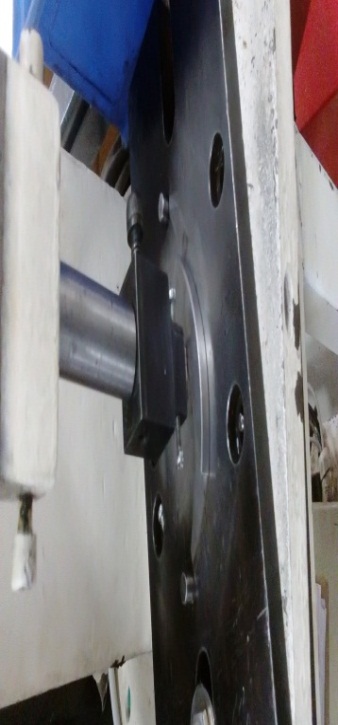 COUNTERMEASURE:- 
1) To get rigid resting fixture procured with  guide pins
BENCHMARK
1949 Nos
TARGET
0  Nos
Problem present status :- operator fatigue due to move able flyweight  on number punching  fixture
KAIZEN START
25.9.2016
KAIZEN FINISH
20.10.2016
TEAM MEMBERS  :  Sushma thorat, Nitin Sutar
Mohan Kate, Bhavesh Pednekar.,Samadhan bankar
BENEFITS :-
No customer complaint 
Time saving 
Date punching operation easier
KAIZEN SUSTENANCE
Before
After
No pins available for  flyweight  resting
WHAT TO DO:  Point should be added in fixture validation sheet

HOW TO DO: By audit

FREQUENCY –
RESULT :-
WHY - WHY ANALYSIS :- 
Why1 : operator fatigue in resting  flyweight  
Why2:-flyweight is movable 
Why3 :-  No guide pins locate in fixture                                 
Why4 :- Free play of flyweight on number  
Why 5: Weak design
ROOT CAUSE : Weak  fixture design
REGISTRATION NO. & DATE : 18.11.2016
REGISTERED BY :-  Sushma thorat
MANAGER’S SIGN :- Sandeep patil